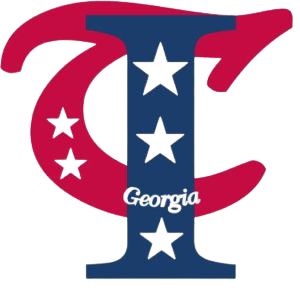 Willis Foreman Elementary School   Title I Annual Meeting
Day:  Thursday
Date: 10/13/2022
Time: 5:30 PM
Location: School Cafeteria
[Speaker Notes: This is our strategy map where our ultimate goal is student achievement and success.]
[Speaker Notes: We always refer to our vision and mission]
Richmond County School District Goals
During the 2022-2023 school year, we will utilize technology and the Richmond County School System Instruction Framework to increase academic achievement across all content areas by 3%. 
During the 2022-2023 school year, through our Induction Support Program, we will increase the percentage of highly effective teachers and leaders retained in the Richmond County School System by 3%. 
 During the 2022-2023 school year, we will increase the graduation rate, from 73.77% to 75% by a continued focus on the strategy map and working to produce graduates that meet the Richmond County School System Profile of a Graduate.
[Speaker Notes: We encourage you to ask questions throughout the meeting. We value your input! We want to make sure you leave the meeting informed about the Title I program, as well as the opportunity to provide feedback.”  Have parents to complete these surveys prior to leaving the meeting.
Mcallister]
What is a Title I School?
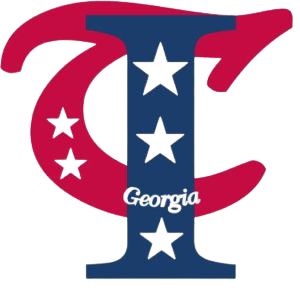 Title I, Part A of the Every Student ​Succeeds Act of 2015 (ESSA) ​provides financial assistance to states and school districts. It’s overall purpose it to ensure that all children have a fair, equal, and significant opportunity to obtain a high-quality education and reach, at a minimum, proficiency on challenging state academic achievement standards and assessments.​
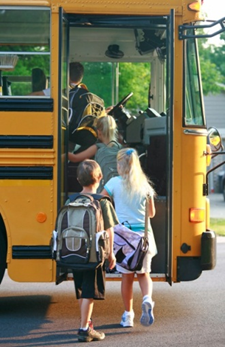 [Speaker Notes: We encourage you to ask questions throughout the meeting. We value your input! We want to make sure you leave the meeting informed about the Title I program, as well as the opportunity to provide feedback.”  Have parents to complete these surveys prior to leaving the meeting.
Mcallister]
Title I Funding
1% of the total  District’s Title I funding is for Parent Involvement​
Title I, Part A ​
Input from parents
[Speaker Notes: We encourage you to ask questions throughout the meeting. We value your input! We want to make sure you leave the meeting informed about the Title I program, as well as the opportunity to provide feedback.”  Have parents to complete these surveys prior to leaving the meeting.
Mcallister]
How does the school spend funds?
Title I Part A 
Title I funds are authorized and can be used to provide additional staff, professional development; instructional materials; improve curriculum; enhance parental involvement; extend learning time for students who need extra help; and provide other activities that are tied to raising student achievement on the State’s academic achievement standards.
[Speaker Notes: We encourage you to ask questions throughout the meeting. We value your input! We want to make sure you leave the meeting informed about the Title I program, as well as the opportunity to provide feedback.”  Have parents to complete these surveys prior to leaving the meeting.
Mcallister]
How does (School Name) participate?
Title I Schoolwide Program
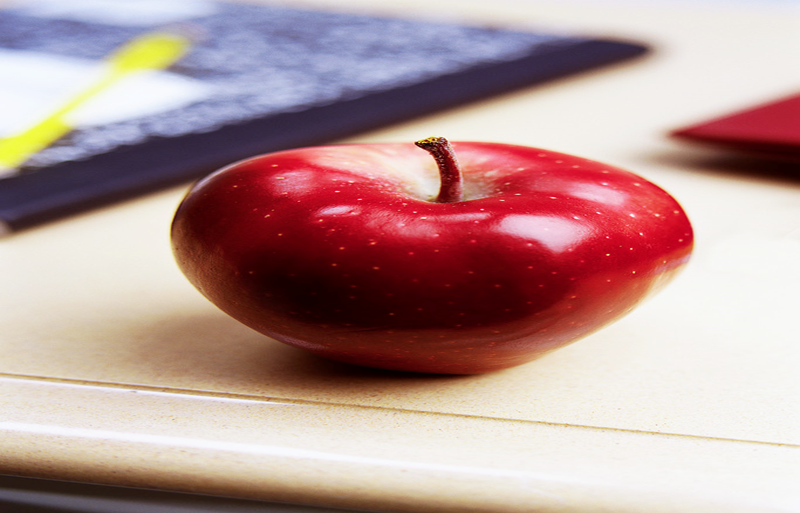 Requirements For a Title I Schoolwide Program
A Title I school is eligible to become a Title I Schoolwide Program when the poverty level, (determined by free and reduced meal counts, Aid for Dependent Children [AFDC], census, or Medicaid) is at or above 40%.

Serves all students in the school, but requires special focus for lowest achieving

 Combines federal funds into total school budget

Is supplementary. The amount of Federal funds used in a schoolwide program must be supplemental to the amount of State and local funds the school would otherwise receive
Title I School-wide Program
School-wide goals
Programs/Supports in place to help our children
State’s Grade Report
Parent and Family Engagement
District Parent and Family Engagement Policy
Initiated by Title I and sent out by the school
Dissemination of state policies
School Parent and Family Engagement Policy
Gives information about stakeholders as they relate to Title I
Soliciting parent and community involvement in school
School/Parent Compact
An agreement between all stakeholders to ensure that students are meeting their educational goals.
[Speaker Notes: – Suggested language, “
This plan describes how the school will carry out its obligation to conduct outreach and provide activities, programs, and procedures to all parents of Title I students.
Johnson]
School Parent and Family Engagement Policy
Each school that receives Title I funds must jointly develop, agree on with, and distribute to parents of children receiving services a written parental involvement policy. The school parental involvement policy describes how the school will carry out the parental involvement requirements to ensure effective involvement of parents and to support a partnership among the school, parents, and the community to improve student academic achievement.
School - Parent Compacts
Each school that receives Title I funds must jointly develop and revise with parents a school-parent compact as part of the school-level parental involvement policy. The school-parent compact is an agreement that outlines how parents, the entire school staff, and students will share the responsibility for improved student academic achievement and the means by which the school and parents will build and develop a partnership to help children achieve the state’s high standards.
Parent Right to Know
Rights to request teacher qualification
Notify if child has been taught by a non-highly qualified teacher for more than four weeks
Letters are sent home to parents at beginning of school year
Collaborative Effort
Planning is a mechanism for building a constituency to support school change and should involve school staff, parents, and the community.
Parent Decision Making Opportunities
Parents have a right to:
Request opportunities for regular meetings 
Formulate and share suggestions
Be active participants in the educational decision making process (via Title One school-wide committee, school council meetings, PTA, etc.)
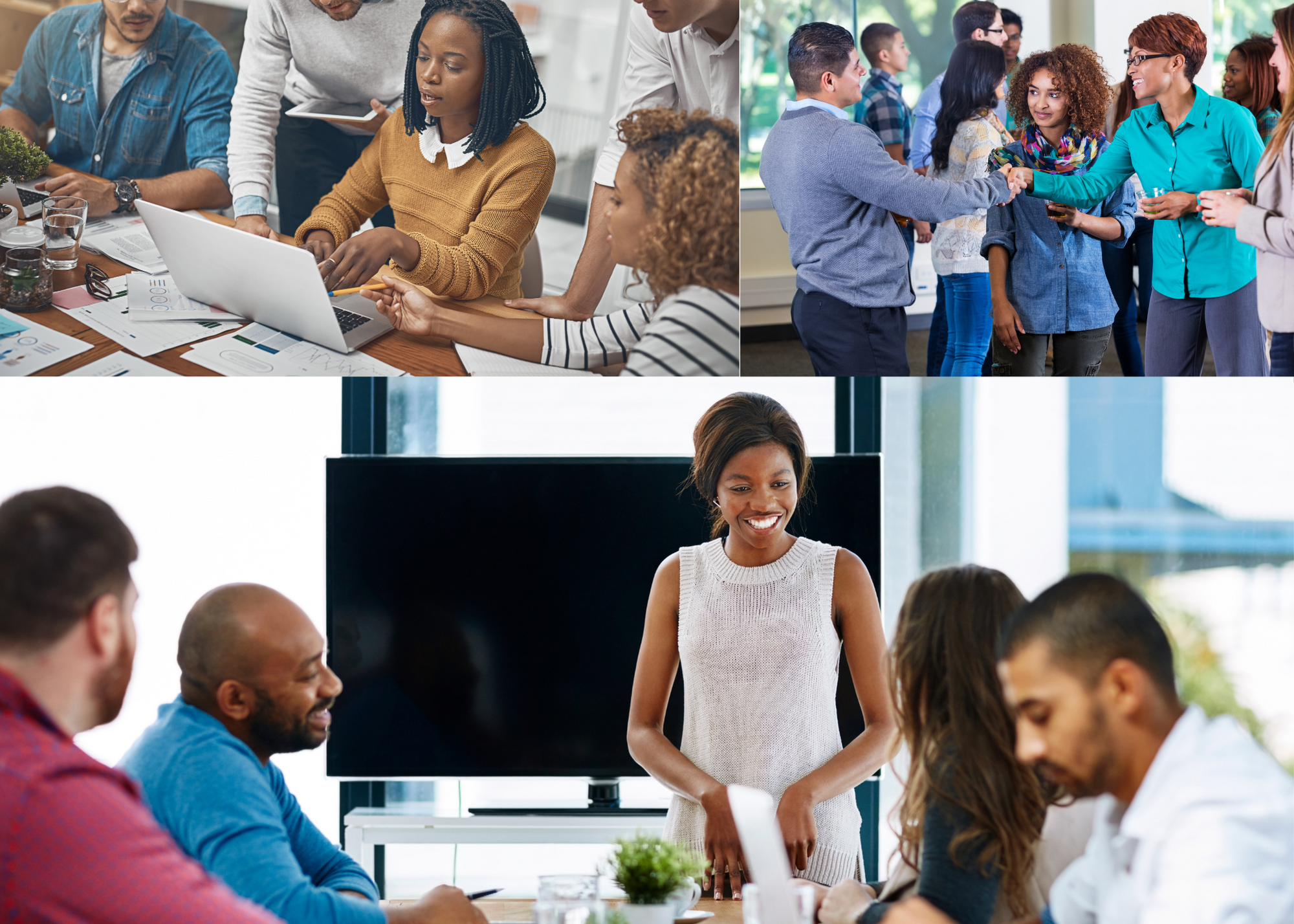 [Speaker Notes: Simon]
School Name Parent and Family Engagement
Title I programs bring parents, the community, and the school together to improve academic achievement of students. 
We encourage your engagement in:
School Improvement Plan (SIP)
School Council
Committees
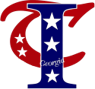 [Speaker Notes: We encourage you to ask questions throughout the meeting. We value your input! We want to make sure you leave the meeting informed about the Title I program, as well as the opportunity to provide feedback.”
 Jackson]
Title I Contact Information
(Add school contact information)Federal Programs Department 864 Broad Street​(706) 826-1134​Angeline Andrews-Milton, Federal Programs Director​​
Evaluations
Please complete your evaluation before leaving…
Thank You!!!!!